PEIXOS BEN DIFERENTS…
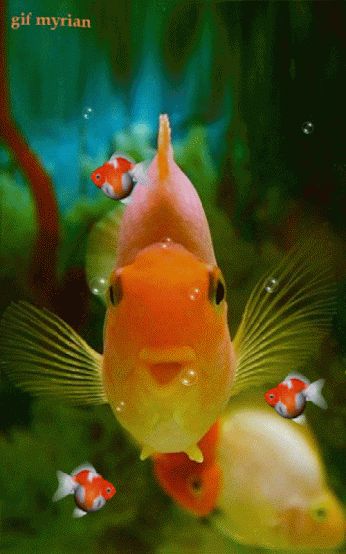 ÀLEX GÓMEZ
PEIX ROSSAT AMB MANS
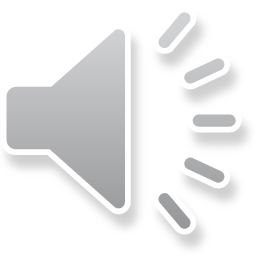 PEIX LLUNA
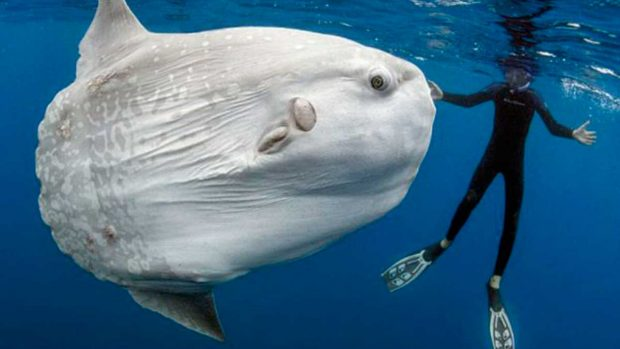 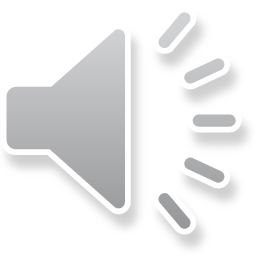 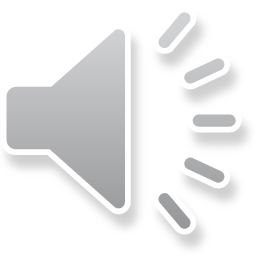 TAURÓ SERRA TROMPUT
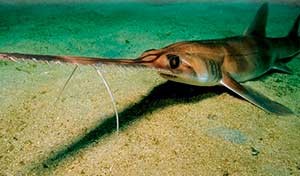 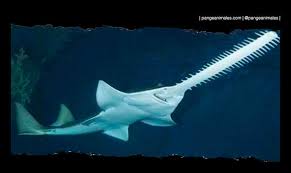 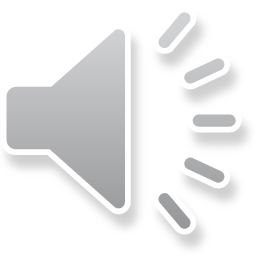 PEIX GOTA
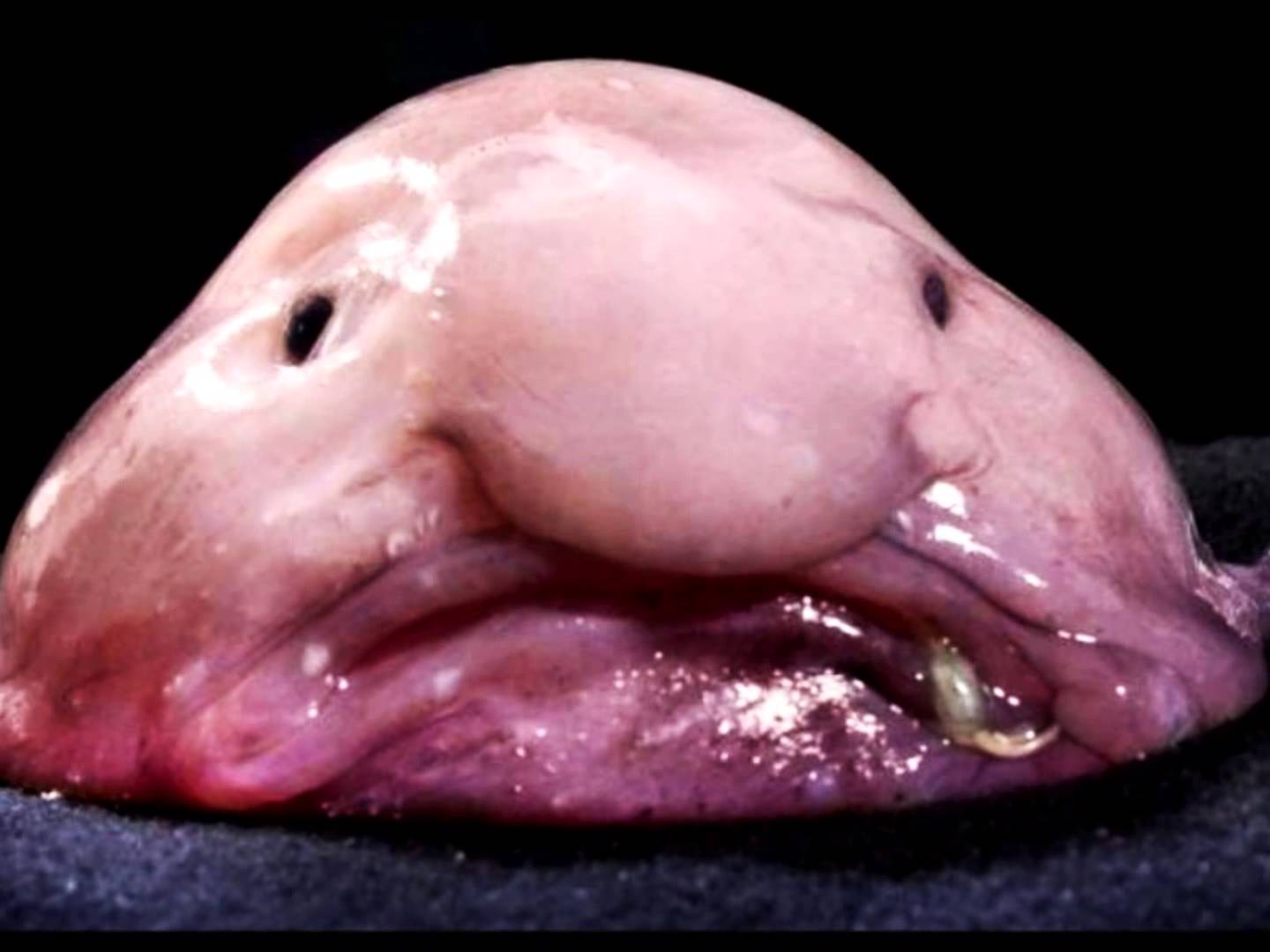 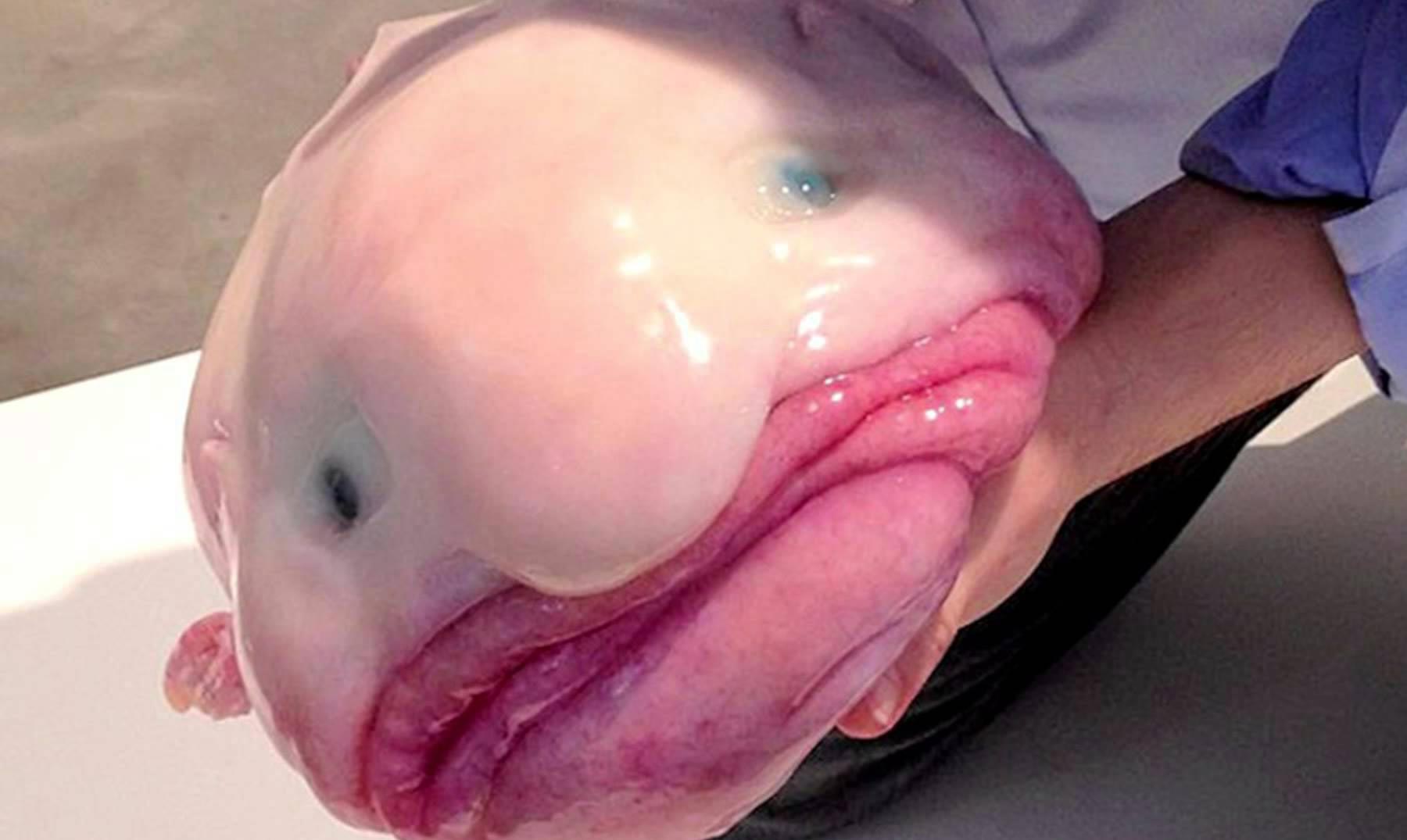 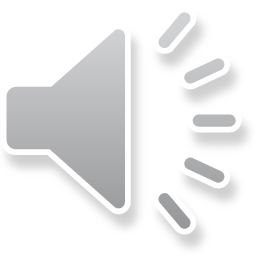 PEIX FOLLET
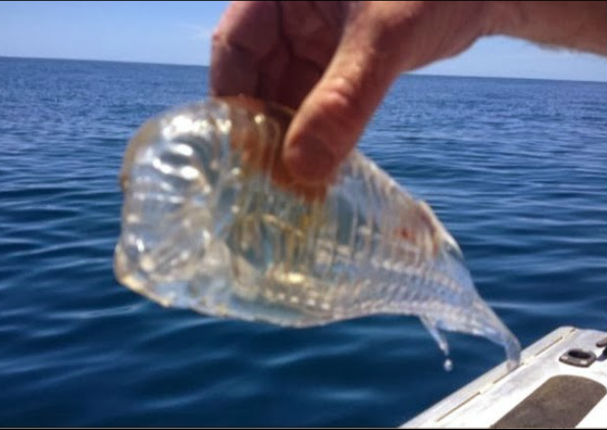 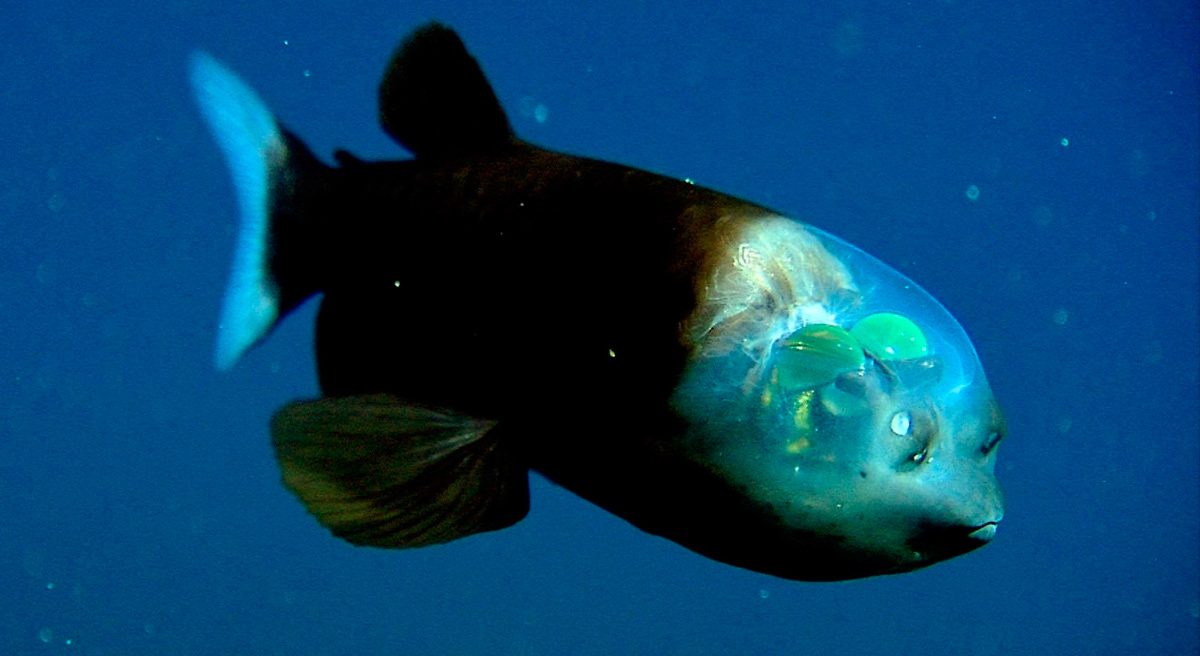 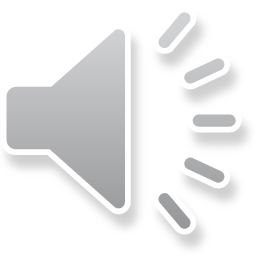 CAULOFRI ALETES DE VENTALL
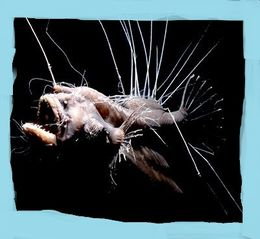 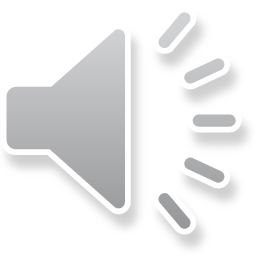 PEIX PEDRA
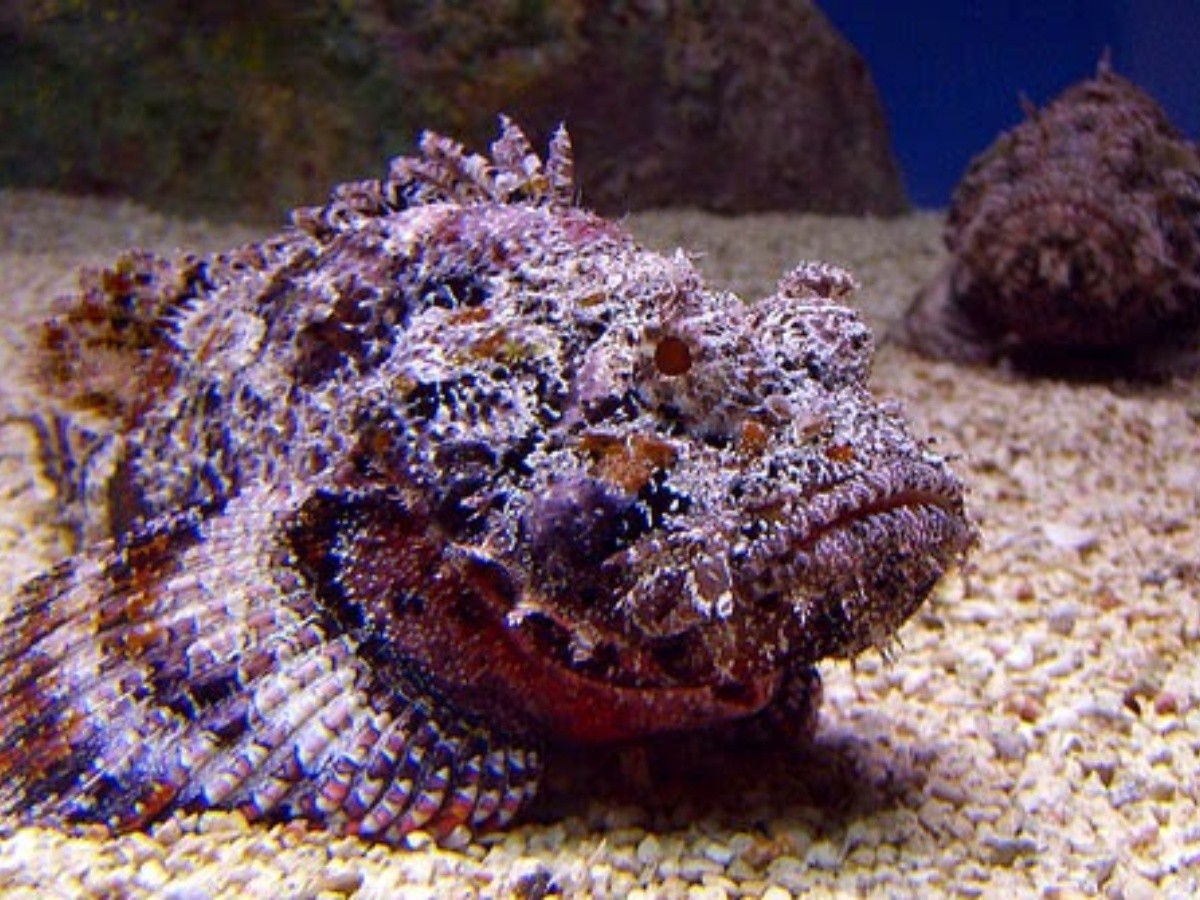 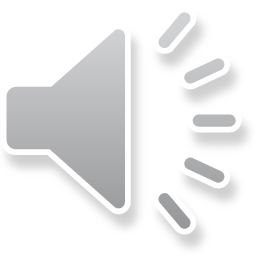 PEIX GLOBUS
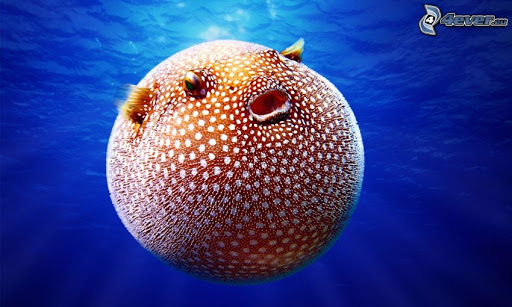 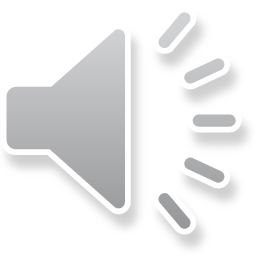 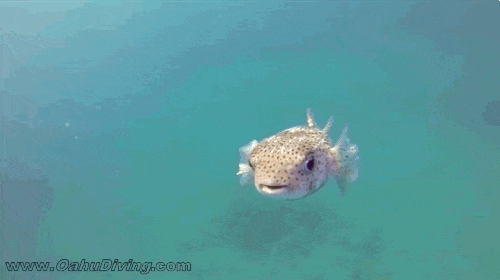 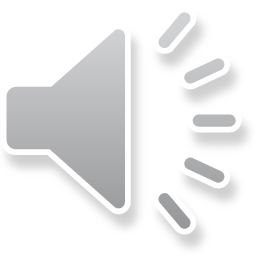 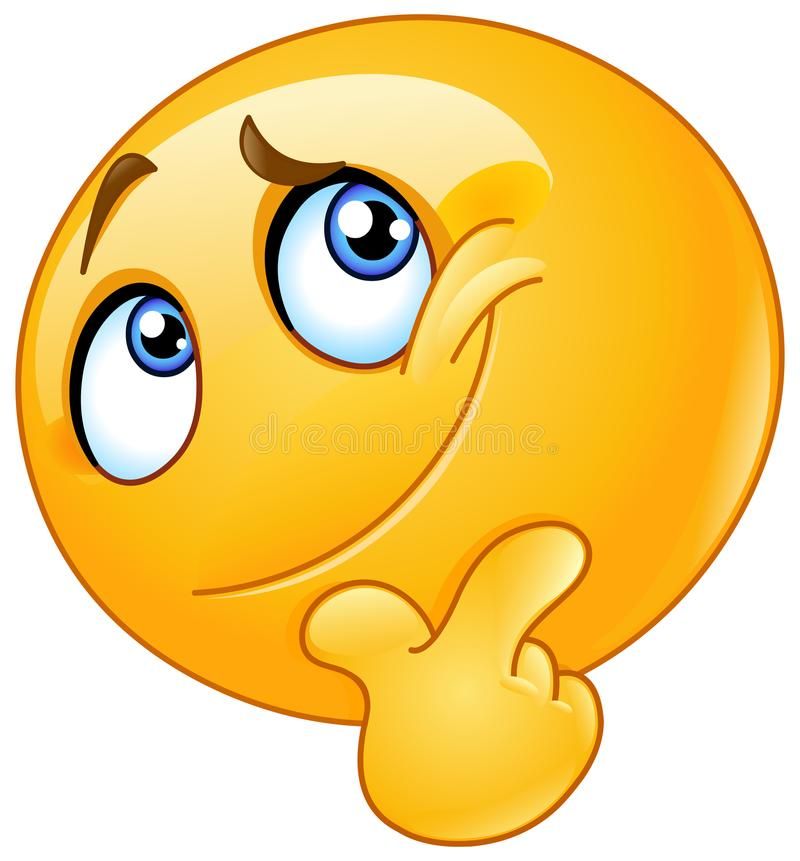 FEM UN JOC?ES TRACTA DE BUSCAR LA PARELLA DE CADA PEIX.US DIEM ELS NOMS DEL PEIXOS D’ESQUERRA A DRETA:PEIX LLORO, PEIX MARTELL, PEIX GLOBUS, PEIX TROMPETA, PEIX ARC DE SANT MARTÍ, PEIX ESPASA, PEIX ZEBRA I PEIX LLEOPARD
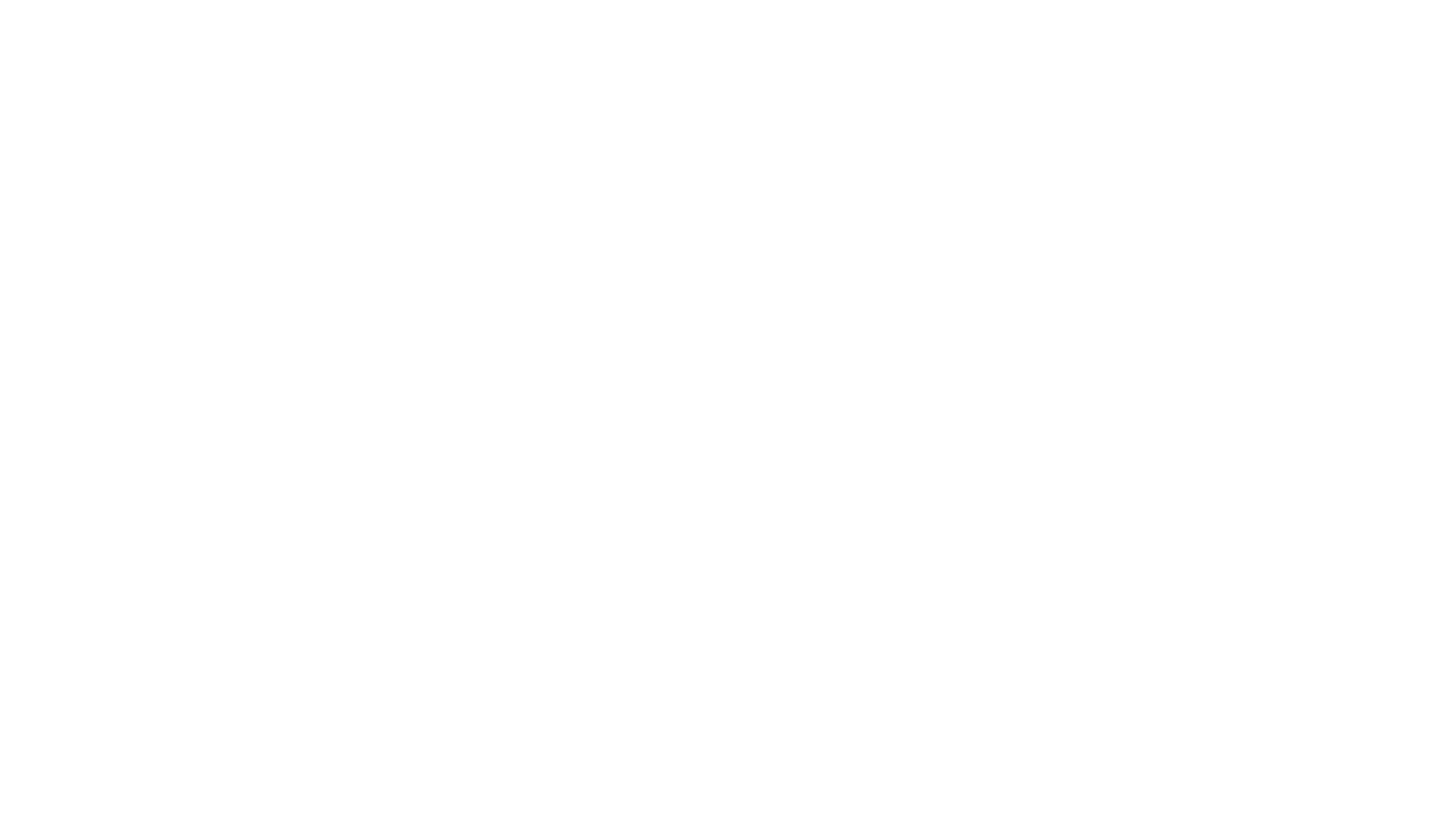 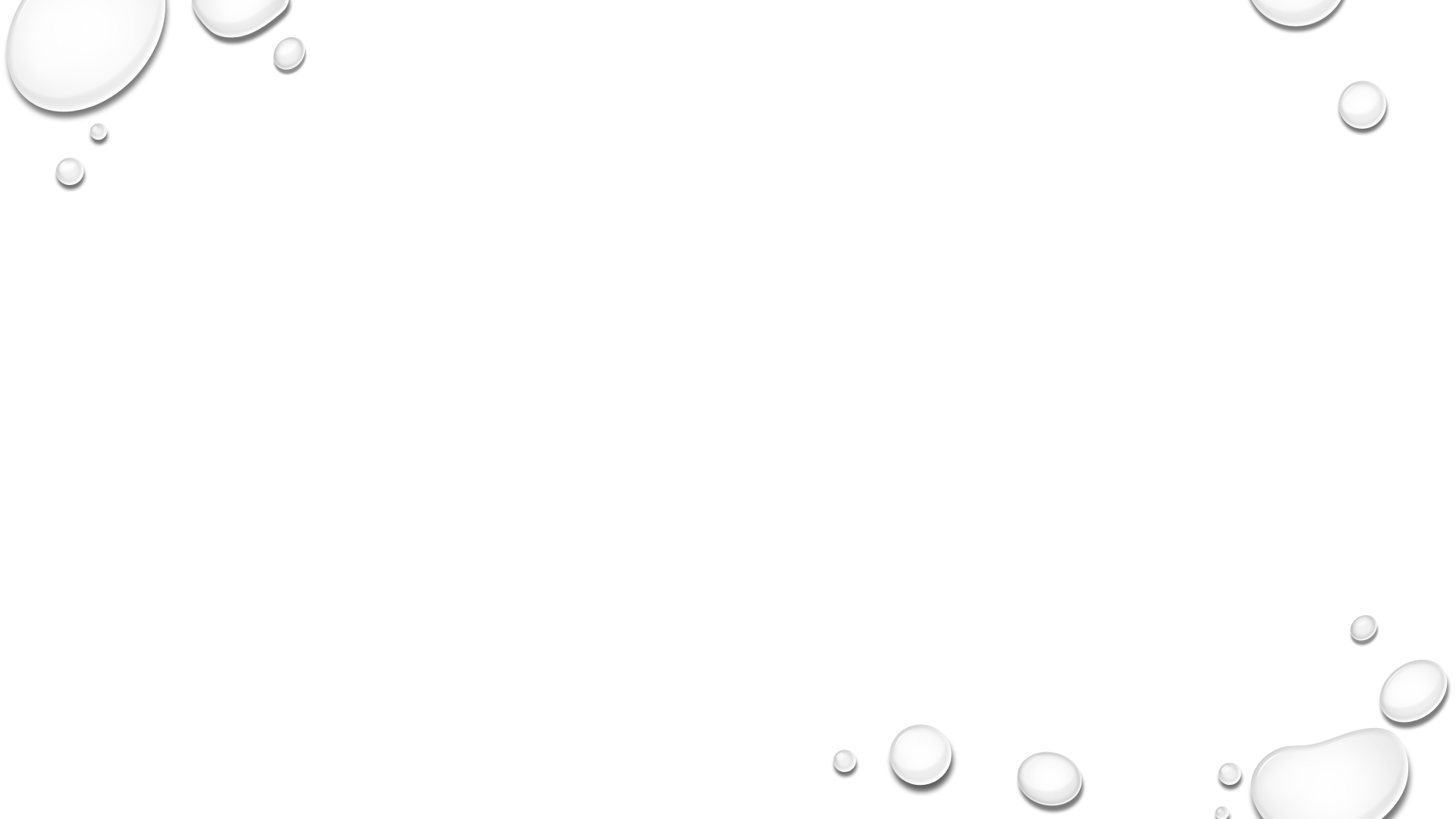 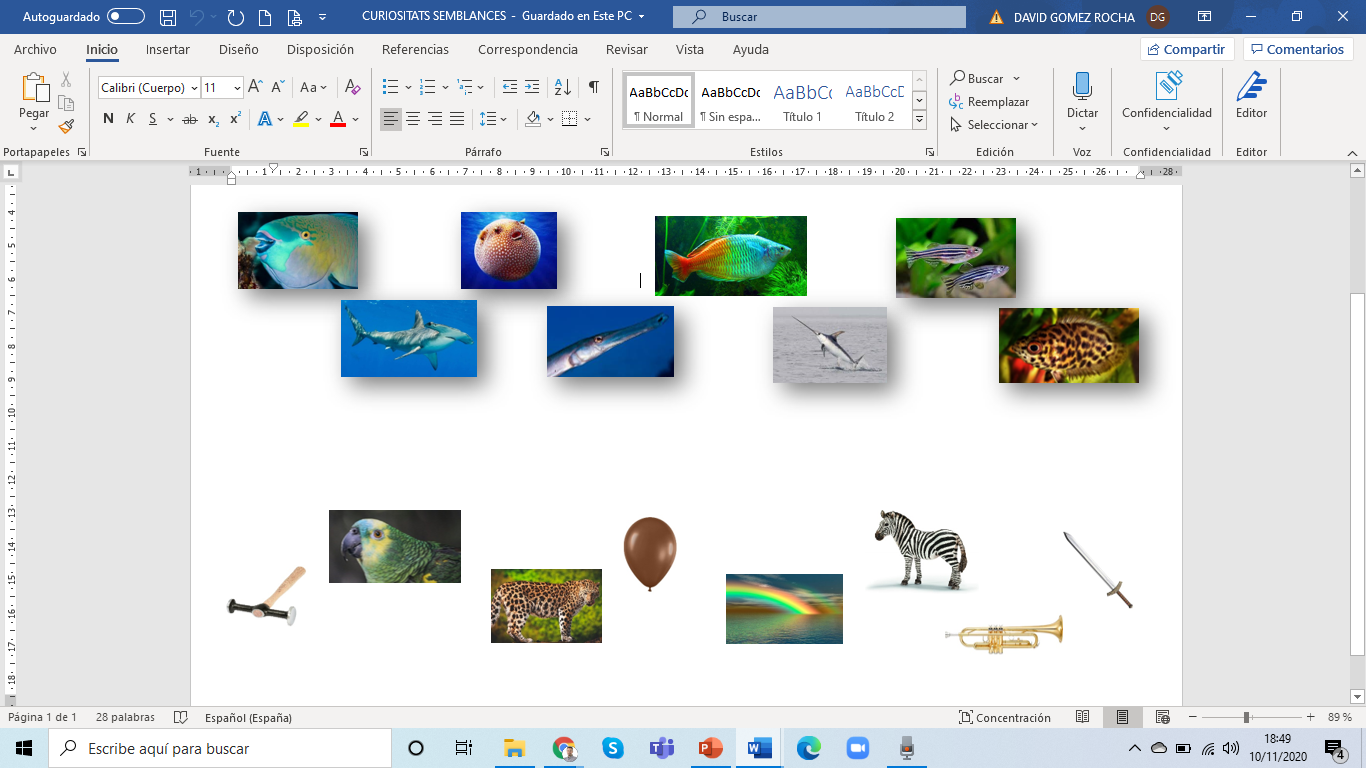 SI US VE DE GUST TAMBÉ PODEU FER AQUEST JCLIC SOBRE ELS PEIXOShttps://clic.xtec.cat/users/nmaillo/projecte_peixos/index.html
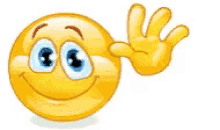